Didžiausios rajono verslo įmonės
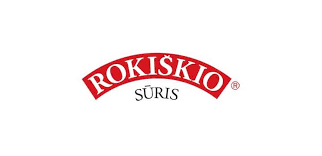 899 darbuotojai

			                       
                                                                                 198 darbuotojas



                                                                               
                                                                                  140 darbuotojų
                                   -
                                                                                 135 darbuotojai 
                                                         
                                            
                                                                              129 darbuotojai
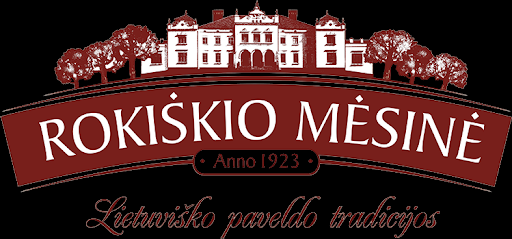 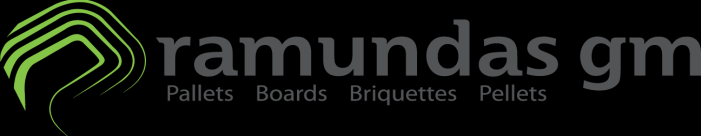 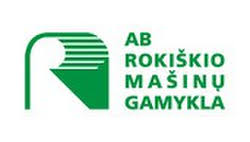 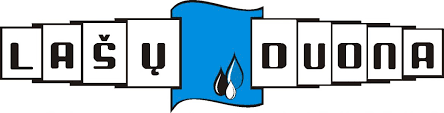 AB “Rokiškio sūris”
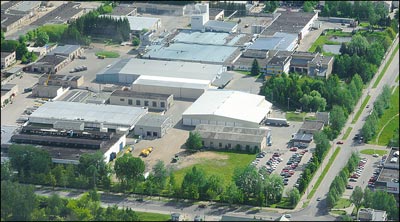 UAB „Daivida“ / Rokiškio mėsinė
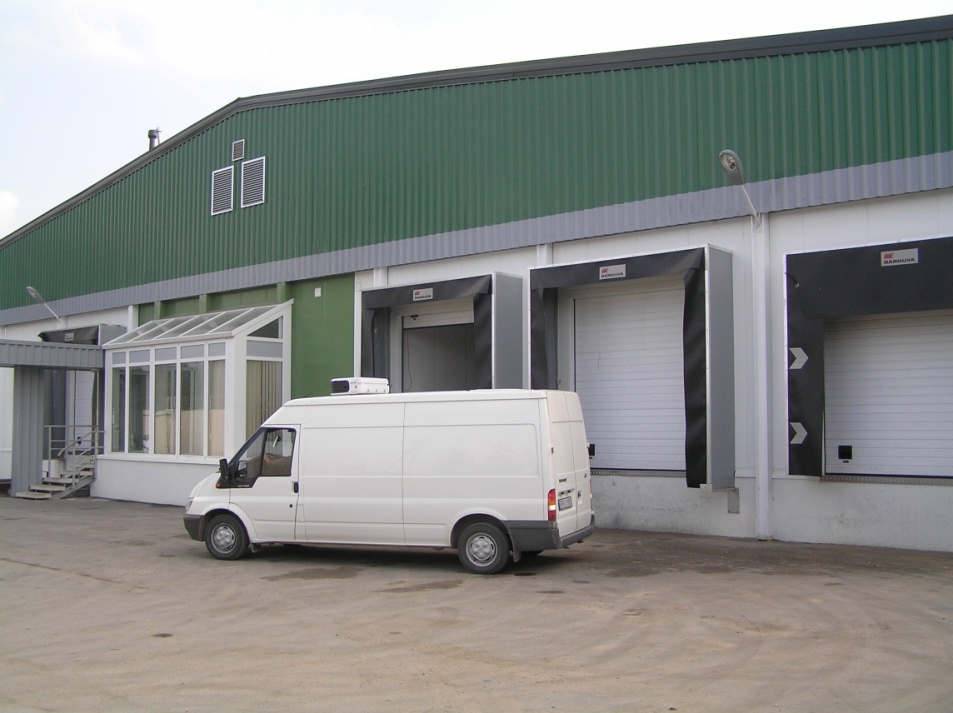 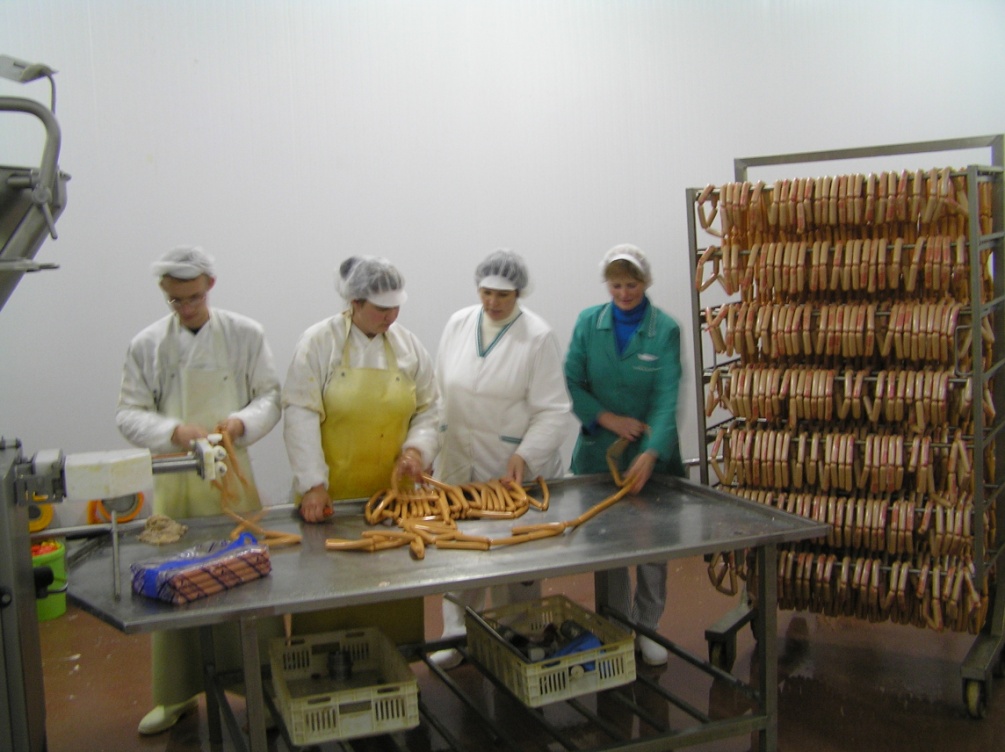 UAB „Ramundas GM“
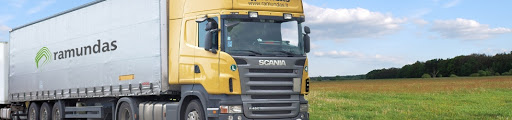 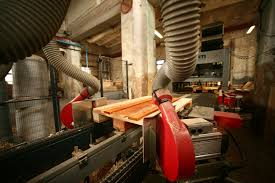 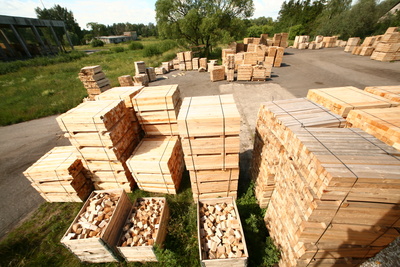